Государственное бюджетное дошкольное  образовательное учреждение  
                 детский сад № 83  Калининского района Санкт - Петербурга
«Развитие мелкой моторики как основа формирования речи детей раннего возраста»
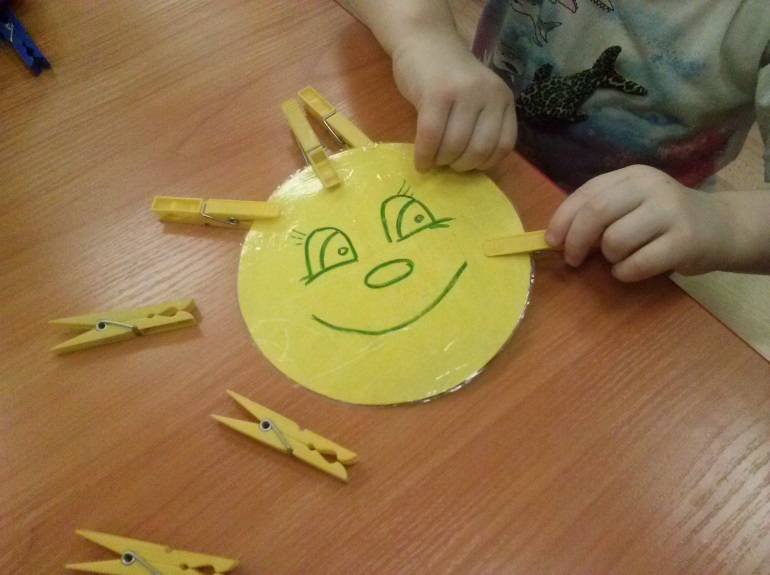 Выполнила  воспитатель 
Туленинова Ольга Константиновна
Мелкая моторика — это тонкие и точные движения кистей 
и пальцев рук.
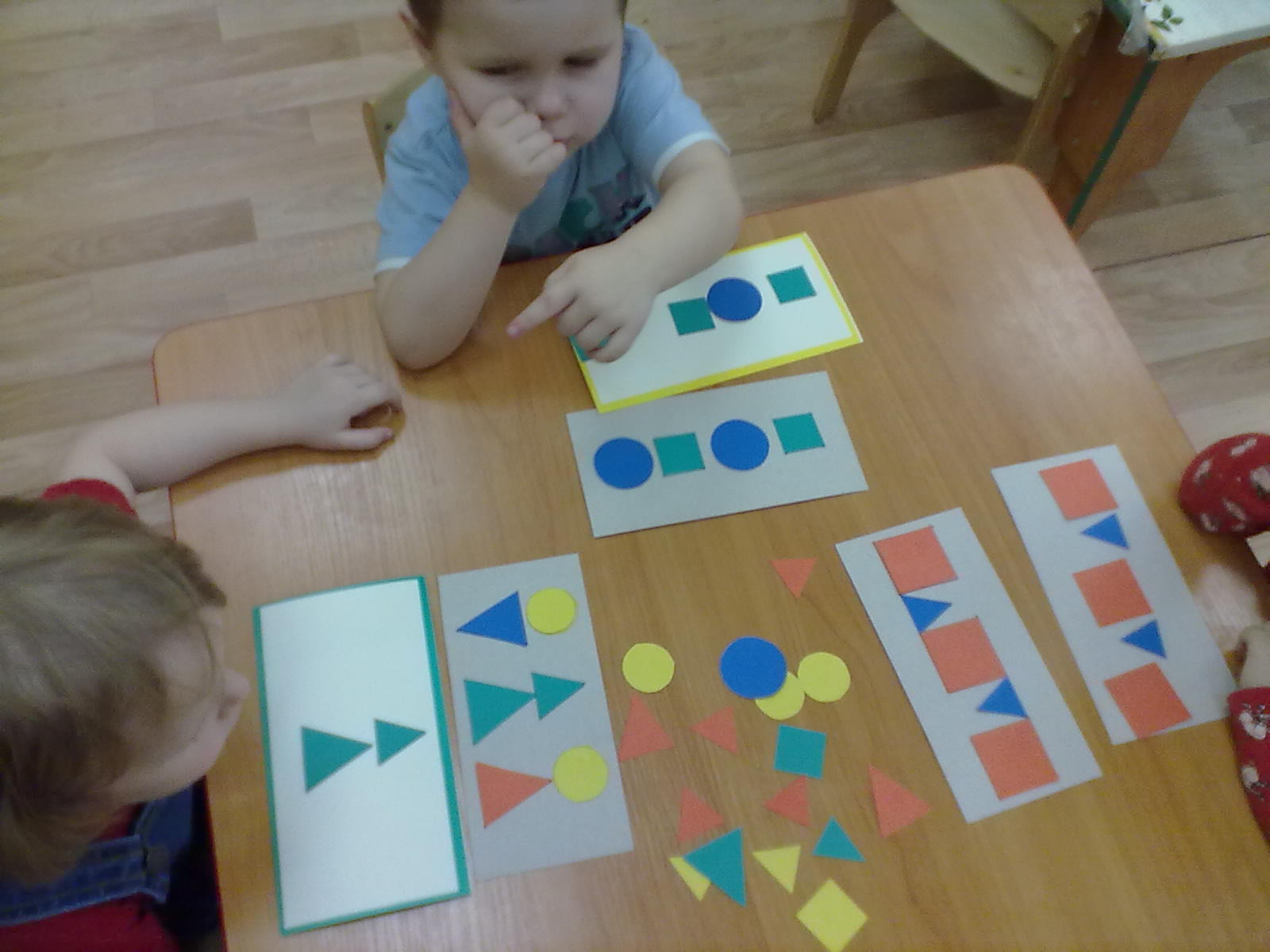 Значение игр для          развития мелкой моторики:
Способствует  развитию подвижности пальцев и кистей рук.
Учат малышей ориентироваться в цветовой гамме.
Дают понятие о величине.
Подготавливают почву для последующего формирования  речи.
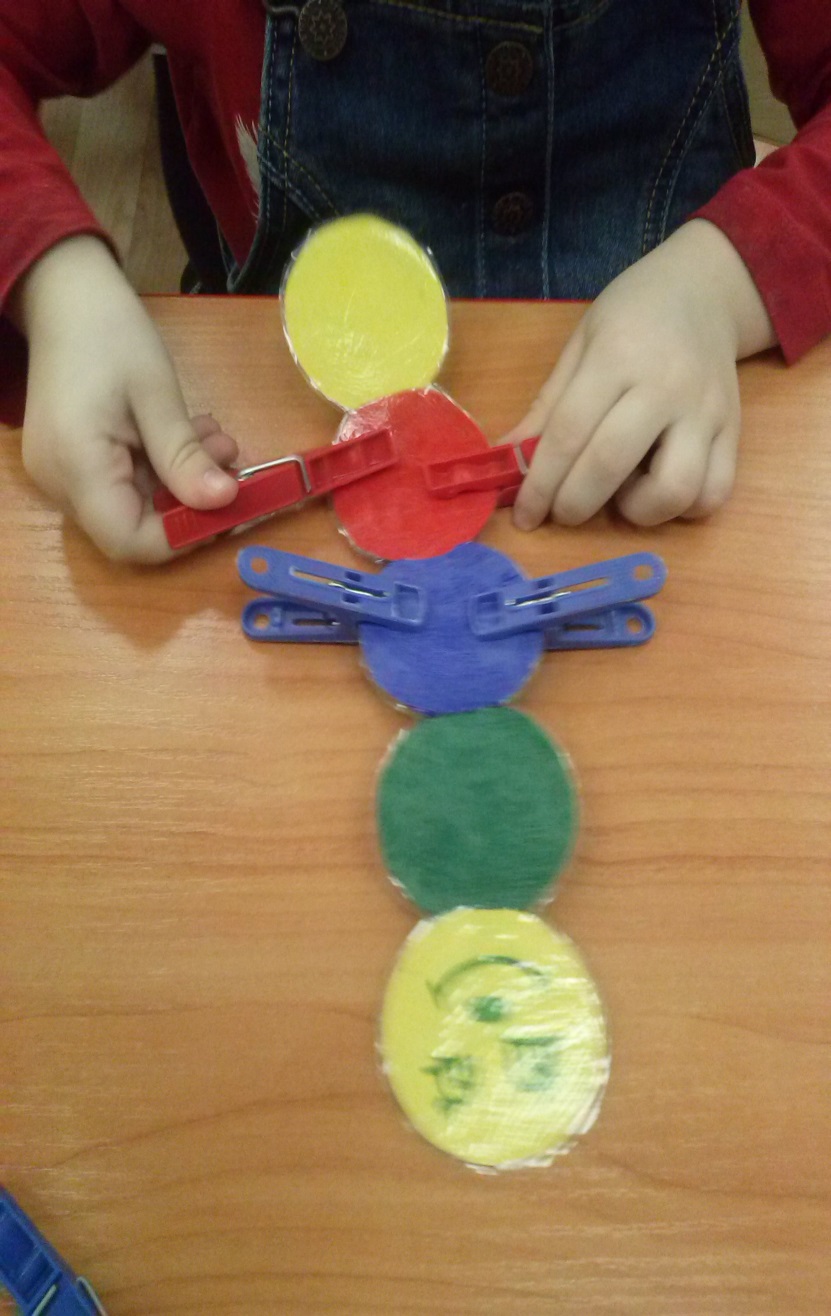 Актуальность
Актуальность моей работы заключается в том, что целенаправленная и систематическая работа по развитию мелкой моторики у детей раннего возраста способствует формированию интеллектуальных способностей, речевой деятельности, а самое главное, сохранению психического и физического развития ребенка.
Цель работы: развитие мелкой моторики у детей раннего возраста посредством дидактических игр и игрушек. 
Для решения этой цели я поставила перед собой следующие задачи: 
Совершенствовать развивающую предметно – пространственную среду группы для развития мелкой моторики
Развивать мелкую моторику пальцев рук у детей раннего возраста посредством дидактических игр и игрушек
Развивать тактильную чувствительность рук детей. 
Предполагаемый результат:
Усовершенствованная развивающая предметно – пространственная среда;
 Положительная динамика развития мелкой моторики у каждого ребенка.
Принципы

Чтобы сформировать у детей определенную систему знаний по данной теме необходимо использование следующих принципов:

Доступность и индивидуальность
Последовательность и систематичность
Наглядность
Связь с жизненным опытом.
Методы и приемы

Правильно подобранные методы и приемы обучения, способствуют развитию мелкой моторики у малышей. Во время проведения дидактических игр и игр с игрушками  использую следующие методы:

словесный   метод
наглядно-действенный метод 
практический метод
игровой метод.
Развивающая 
предметно-пространственная 
среда
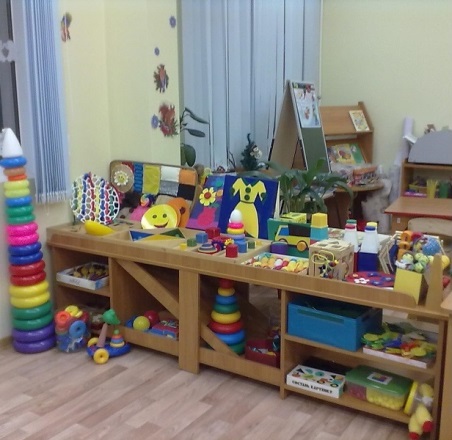 Центр «Песок и вода»
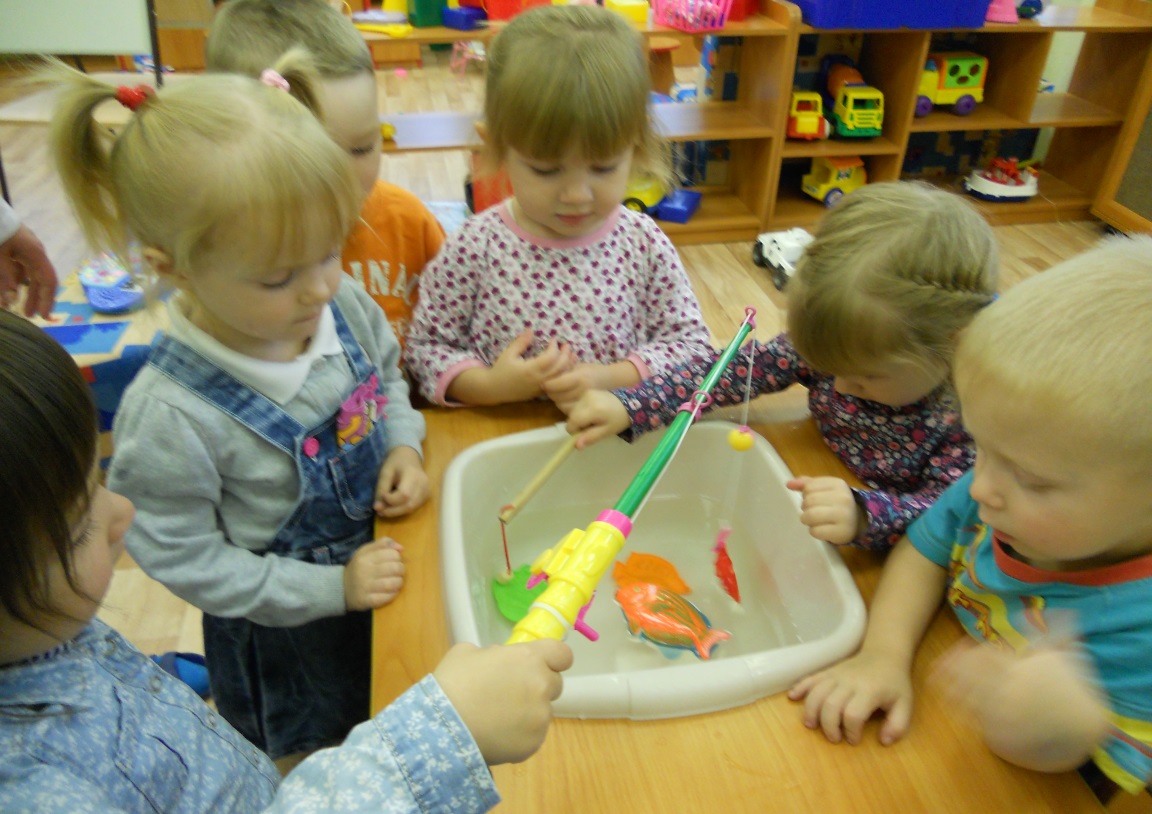 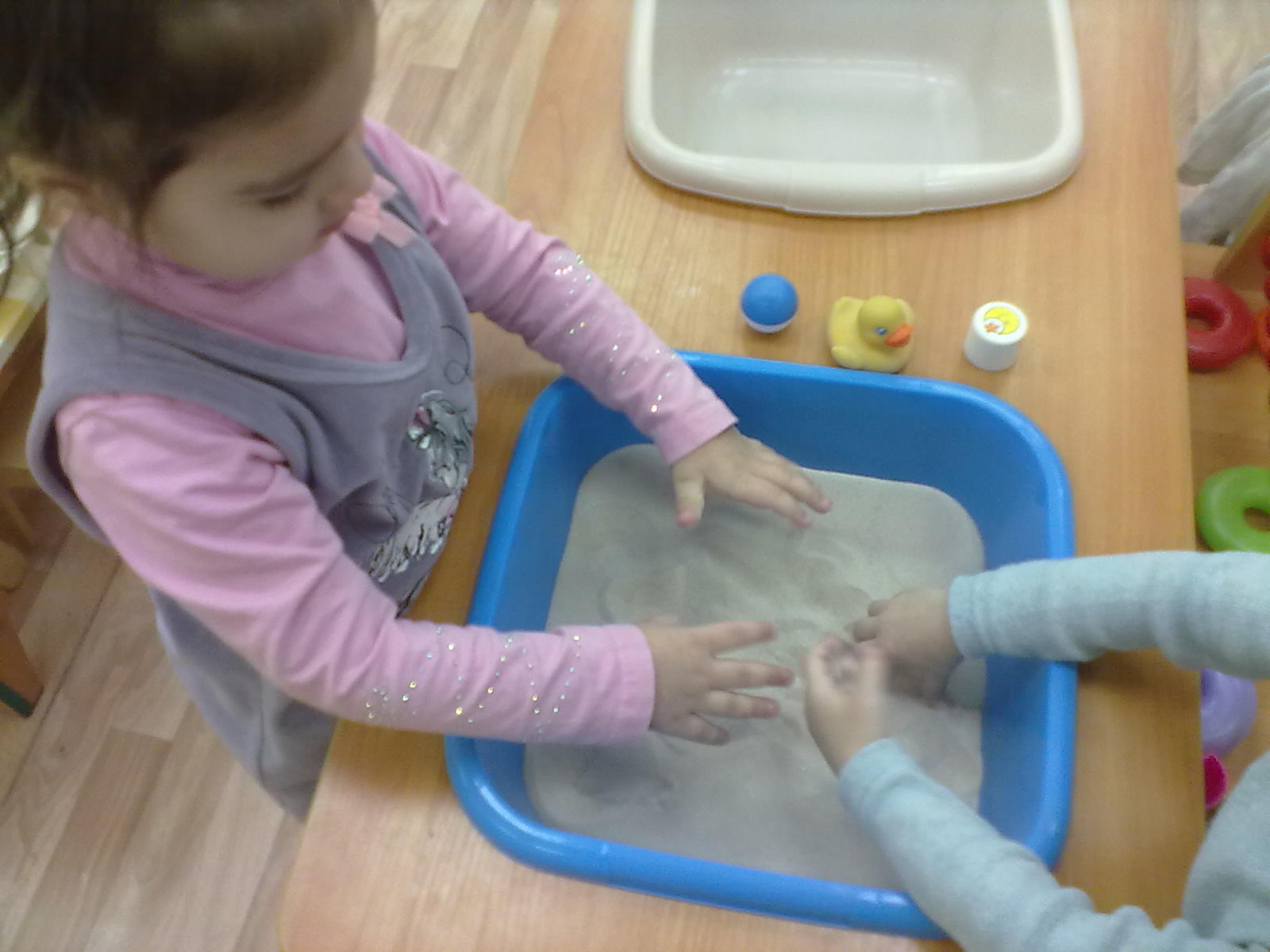 Спасибо за внимание!